The Silent Victims
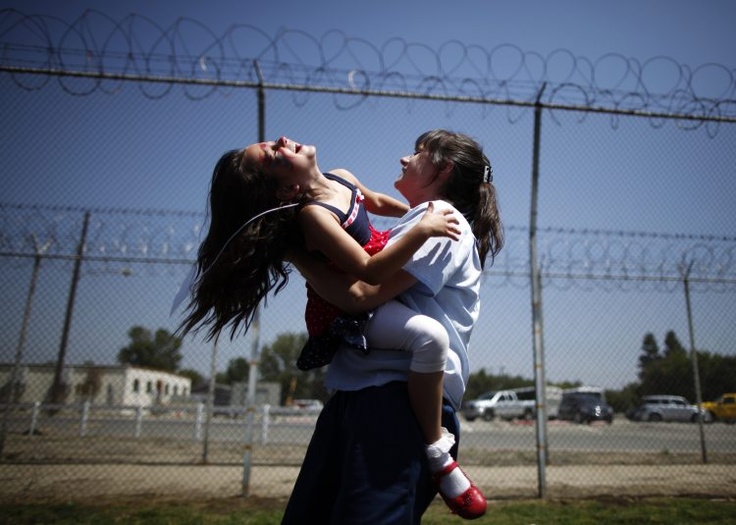 By Bailey Duplessie
Statistics
Since 1991, the number of mothers in prison has more than doubled 
4 in 10 mothers in state prison who had minor children were the sole parent in the household before arrest
70% of women prisoners are primary caregivers of the children before their arrest
Mothers more likely than fathers to report homelessness, physical or sexual abuse, and to have either a current medical or mental health problem.
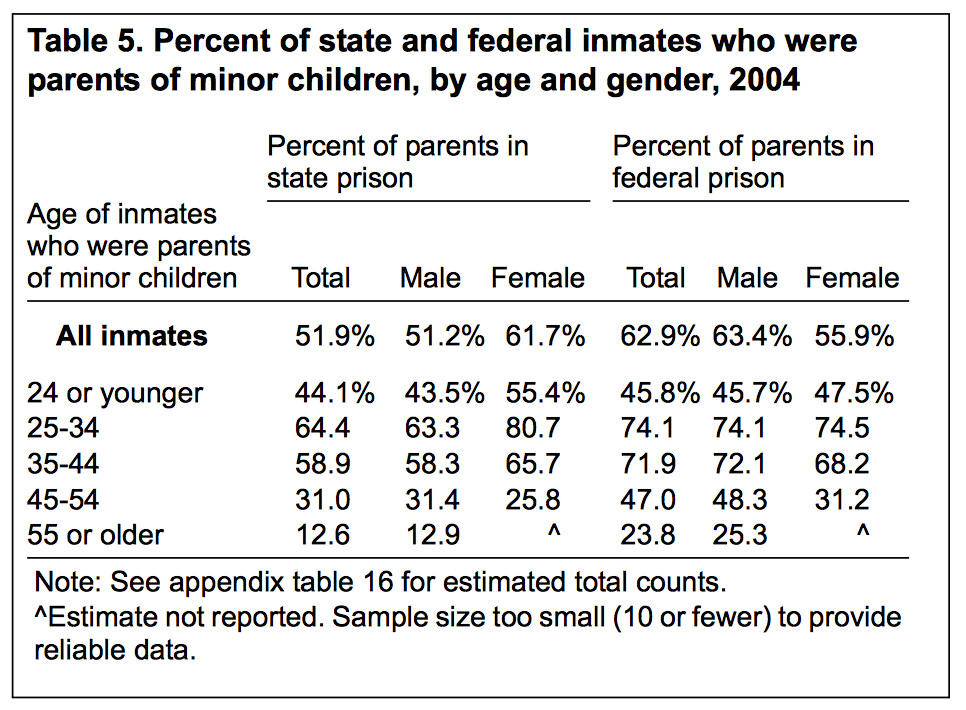 Children Born Behind Bars
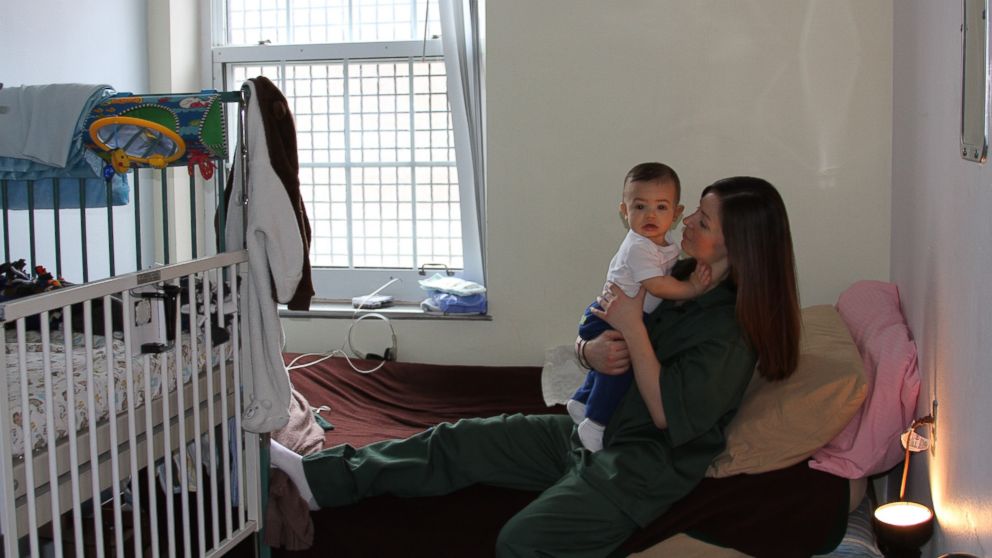 http://abcnews.go.com/US/babies-born-raised-bars-mothers-returning-prison/story?id=22413184
Raising a Child Behind Bars
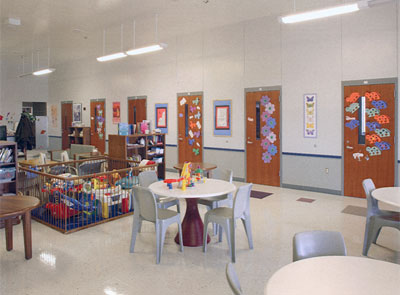 Prison Nurseries
$24,000 a year to raise a child in jail 
Many prisons after different programs 
Bedford Hills Correctional Facility

Stay with mother till 1 year old 
Given parenting courses
Offer vocational services, visiting services for older children 
Nebraska Correctional Center for Women
Baby can stay with their mom till they are 18 months
Mom must take childbirth and parenting classes before and after the baby is born
Ohio Reformatory for Women
Can stay there till child is 18 months old
When the mom is busy there is a "nanny" who will take care fo the child - the nanny is another inmate who has been train
Behavioral Issues Study
"Behavior Problems and Competence in Preschoolers Who Spent Their First One to Eighteen Months in a Prison Nursery Program" by Lorie Goshin 
47 children who had lived in a prison nursery and 60 children who were separated from their mother 
30% of those who lived in a prison nursery and 47% who were separated from their mothers had at least one problem in the clinical range
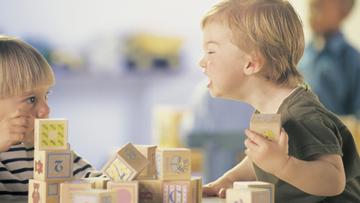 Older Children Whose Parents Serve Behind Bars
Department of Health said that children with parents in jail can struggle with poverty, poor grades, behavioral issues and depression
Kids grow up believing “their mother’s “home” is a place that society considers disgraceful → Leads to the child feeling “ashamed and rejected, angry and confused”
Child don’t understand why their mother is in jail and feel like it is that the mother doesn’t want to be with them 
6x more likely to end up in jail if you have at least one parent who has been 
Children more likely to lash out to authority figures - like police
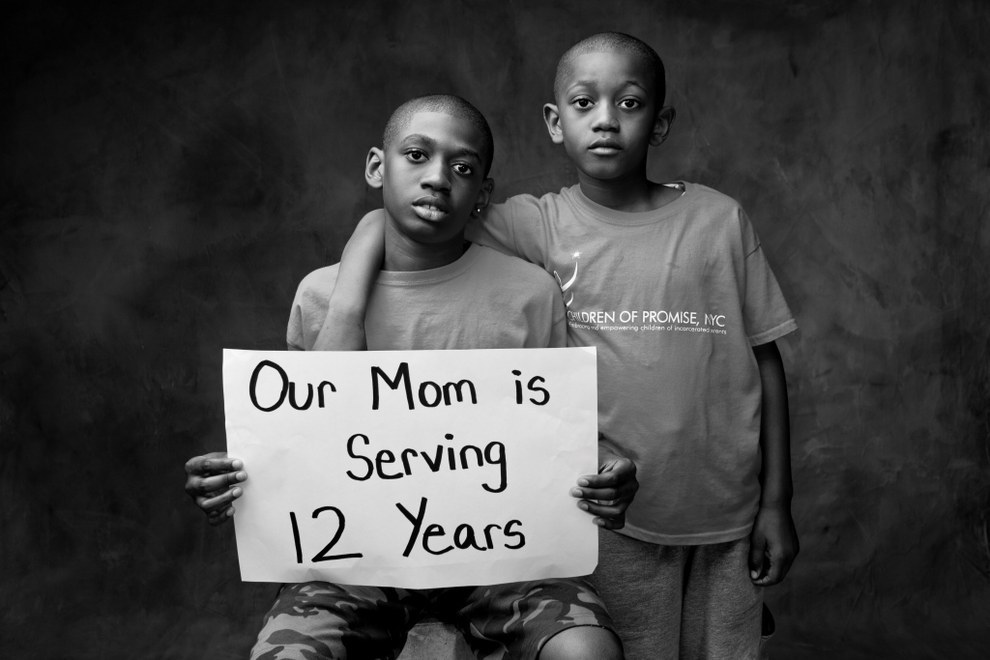 Malik
“I got to visit my mom every week when she was gone to jail. My dad took us. It was hard because I wanted to touch her but she was on the other side of a glass wall. The visits weren’t too long, we only had a certain amount of time before they told us it was time to leave. When the visit was over, I wanted to stay with her for a long time. I thought about it all day. I didn’t cry but I felt really bad. It stayed with me for a while after I went.
“I didn’t tell my friends where my mom was, I told them she moved away. I could talk to my grandmother and my dad about it, but it was hard for them too. I missed my mom a lot, I missed watching movies with her, bike riding with her and I missed telling jokes.”
The Struggle to Stay in Contact
Sylvia Mignon and Paige Ransford looked into this 
Many women never have the opportunity to reunite with children because of Child Services and the courts 
They found that only 56% said that they had weekly contact with children, while 58% had never had a visit from their child/children
Keeping in contact is very beneficial to children AND mothers 
Ease difficulty of separation 
More responsible parenting 
Children may form ideas about their mom that aren’t true so keeping in contact keeps an emotional bond that makes the child feel more protected and secure
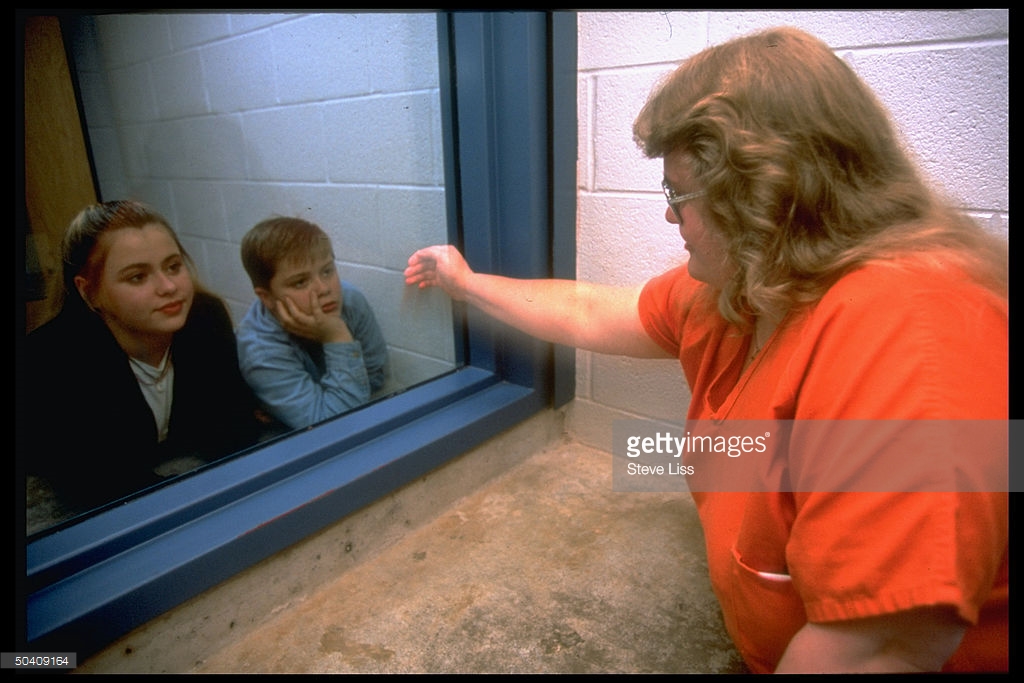 Mothers Day in Prison
“Get on the bus” Organization 
Reunite mothers and children for free 
In California 

Video:
https://www.youtube.com/watch?v=TpNzfSgtwaI
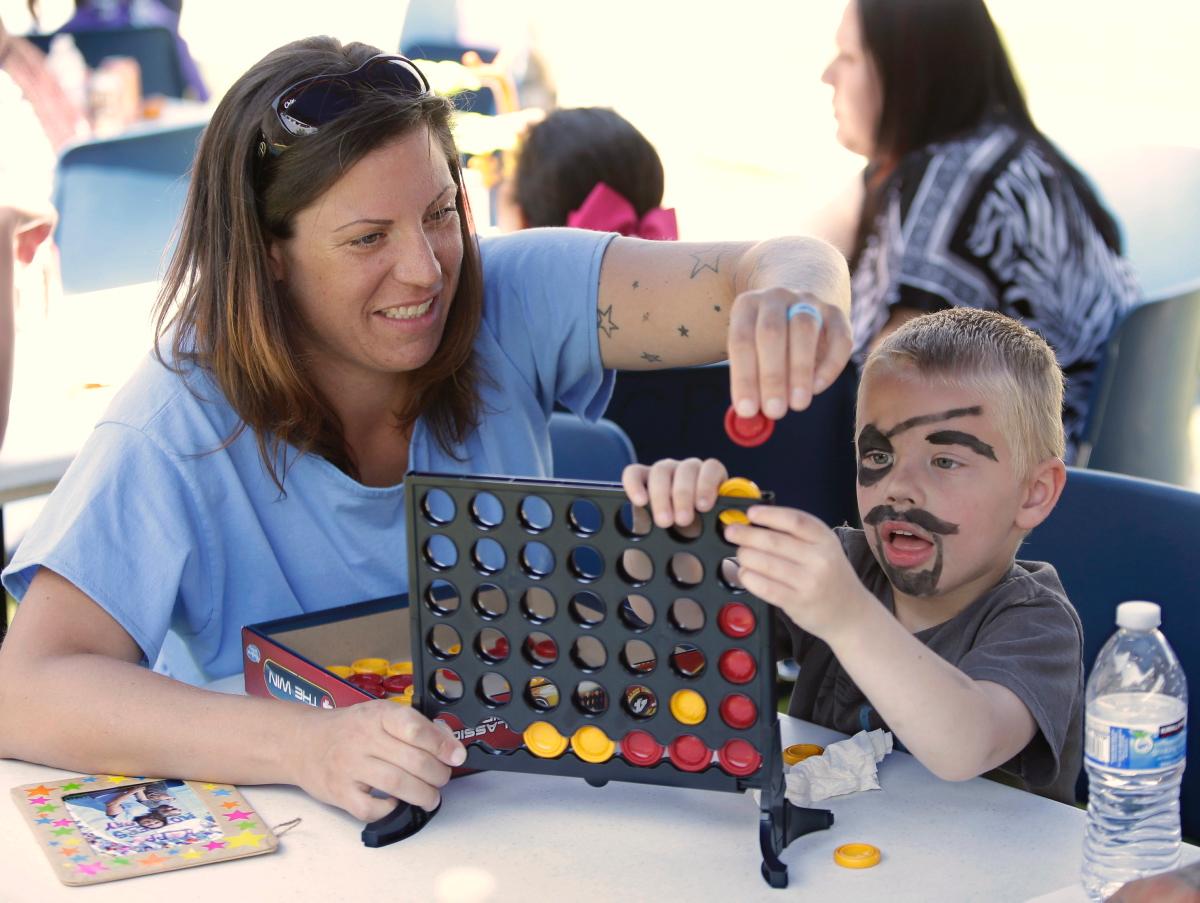 What can be and is being done?
Corrections facilities can make it easier for mothers to be able to call their children 
Offer psychological evaluations to mothers 
CPS can bring the children to visit their parents more often 
Bigger emphasis on programs that bring the mother and children together for visits
Organizations that aid children while their parents are in prison 
Forever Family 
SKIP, Inc. 
Angel Tree Christmas
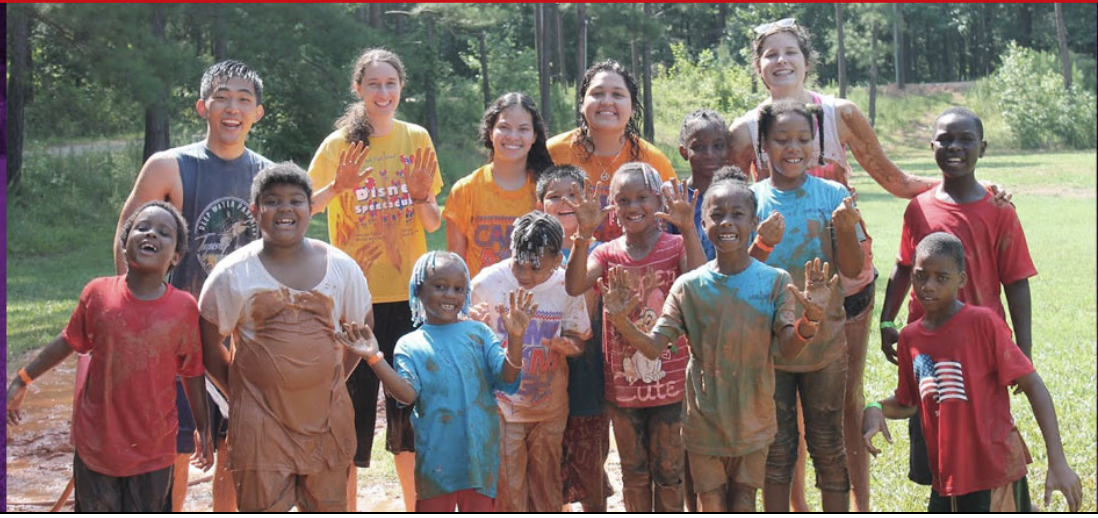 Sources
Baxter, Samuel C., & Palm, Sylvia L. Mothers in Prison: Another Crumbling Brick in the Family’s Foundation. Retrieved November 20, 2016, from https://realtruth.org/articles/080905-003-society.html
Bellware, Kim. "Putting Moms In Prison Punishes Their Kids, Too." The Huffington Post. May 9, 2016. Accessed November 18, 2016. http://www.huffingtonpost.com/entry/moms-in-prison_us_572f7808e4b096e9f091bff6.
Brown, Ely, and Alexa Valiente. "Babies Born, Raised Behind Bars May Keep Mothers From Returning to Prison." ABC News. February 7, 2014. Accessed November 22, 2016. http://abcnews.go.com/US/babies-born-raised-bars-mothers-returning-prison/story?id=22413184.
"Get On The Bus." Center for Restorative Justice Works. Accessed November 20, 2016. http://www.crjw.us/get-on-the-bus.
Glaze, Lauren E., and Laura M. Maruschak. "Bureau of Justice Statistics Special Report: Parents in Prison and Their Minor Children." Bureau of Justice. August 2008. Accessed November 22, 2016. http://www.bjs.gov/content/pub/pdf/pptmc.pdf.
Goshin, Lorie S. Behavior Problems and Competence in Preschoolers Who Spent Their First One to Eighteen Months in a Prison Nursery Program. PhD diss., Columbia University, 2010. 1-161. Accessed November 20, 2016. www.gradworks.umi.com/34/47/3447869.html.
I'm Raising My Baby in Prison - Anael's Story - Part 2 - Moms Behind Bars - Episode 2. YouTube. October 22, 2012. https://www.youtube.com/watch?v=sz_HvU5KUFA.
Mignon, Sylvia, and Paige Ransford. "Mothers in Prison: Maintaining Connections with Children." Social Work in Public Health 27, no. 1/2 (January 2012): 69-88. doi:10.1080/19371918.2012.630965.
"Prison Nurseries." Wikipedia. Accessed November 20, 2016. https://en.wikipedia.org/wiki/Prison_nursery.
Works Cited continued
Images 
http://foreverfam.net 
http://assets.nydailynews.com/polopoly_fs/1.1786395.1399670252!/img/httpImage/image.jpg_gen/derivatives/gallery_1200/children-reunite-mothers-folsom-women-facility-prison.jpg 
http://media.gettyimages.com/photos/kay-weekley-touching-glass-separating-her-from-her-children-joe-picture-id50409164 
https://s-media-cache-ak0.pinimg.com/736x/48/5a/cf/485acfc78bcb0c57debc0d251b15e32b.jpg 
http://www.child-encyclopedia.com/sites/default/files/images/vignettes/aggression-aggressivity-360.jpg 
https://img.buzzfeed.com/buzzfeed-static/static/2015-08/7/17/enhanced/webdr11/enhanced-buzz-wide-2279-1438984511-7.jpg 
http://a.abcnews.com/images/US/ABC_prison_born_jtm_140207_16x9_992.jpg